PATOFYZIOLOGIE TĚLESNÉ ZÁTĚŽE
- Přehled biologického působení pravidelné pohybové aktivity
Fyzioterapie 2012/2013
FSpS MU Brno
Pohybová aktivita
Obecně
zvyšuje pracovní kapacitu
zkracuje dosažení rovnovážného stavu při zátěži a zotavení po zátěži
zvyšuje toleranci zátěžového stresu 
usnadňuje zvládnutí pocitů únavy

Metabolismus
pozitivně změna spektra krevních tuků
zvýšení citlivosti periférie na inzulín
vzestup glukózové tolerance 
pokles klidové produkce inzulínu
Pohybová aktivita
Složení těla
pokles množství tělesného tuku 
zvýšení aktivní (svalové) hmoty

Autonomní nervový systém
aktivita se přesunuje směrem k vagu


Kardiovaskulární systém
práce srdce se stává ekonomičtější 
snižují se nároky myokardu na kyslík
zvyšuje kontraktilita myokardu
zvyšuje se (zejména u mladších jedinců) systolický objem a maximální minutový objem
zlepšují se podmínky svalové mikrocirkulace 
zvyšuje se objem cirkulující krve (při nezměněním hematokritu) 
zlepšuje se ortostatická tolerance
zlepšuje se žilní návrat
Pohybová aktivita
Kosti
přestavba trabakul 
zvýšené ukládání minerálních solí v mezibuněčných prostorách

Šlachy a vazy
zesilují a tím se zvyšuje tahová odolnost

Svaly
zvyšuje se množství kontraktilních bílkovin
stoupá obsah iontů draslíku a enzymů (v závislosti na typu tréninku) 
v důsledku hypertrofie (méně hyperplazie) se zvyšuje svalová hmota
zlepšuje se i nervosvalová koordinace
Pohybová aktivita

Psychika
snižuje se psychický stres
zlepšuje sebedůvěru
aktivizuje postoje člověka k vlastnímu zdraví 
pozitivně ovlivňuje životní návyky a výživu
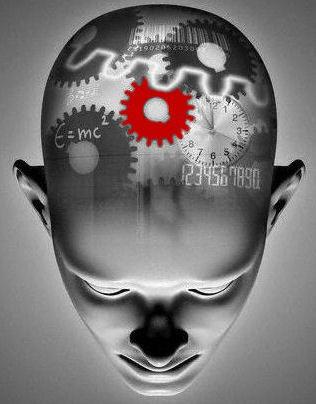 VĚKOVĚ SPECIFICKÉ EFEKTY
Kojenecký věk
(od 28. dne do konce prvního roku života) 
Zpočátku ovlivňuje
zrání CNS a pohybového systému
růst a architektonika kostí, svalů, šlach a vaziva 
rozvíjení většiny ostatních funkcí

Později 
výrazné zrychlení rozvoje kvality pohybu 
převaha krátkodobé dynamické obratnostní a rychlostní činnost se zapojením celého organismu

Pohybová (reflexní) stimulace kojence pozitivně ovlivňuje jeho vývoj
(výjimečný a limitující význam u retardovaných jedinců)
VĚKOVĚ SPECIFICKÉ EFEKTY
Batolecí věk 
(1 až 3 roky)
propojení fyzického a psychického zrání
řada nových pohybových projevů (chůze – běh)

Dominuje hra 
(rychlé střídání rychlostně vytrvalostní, silové a obratnostní činnosti)

Spontánní PA 
tvořivě vybírá a spojuje pohybové činnosti 


ovlivňuje celý proces růstu a harmonického vývoje

Vytvářejí se i některé základy kvality funkcí pro celý další život
např. hyperplazie myokardu 
výrazně ovlivní funkční kapacitu srdce v dospělém věku
VĚKOVĚ SPECIFICKÉ EFEKTY

Předškolní věk
 (3 – 6 let)
 Rychlý vývoj 
nervového systému (počátky abstraktního myšlení, možnosti volby pohybových činností) 
pohybového systému (pružnost vaziva a neukončená osifikace = pohyb přesahující kapacitu kloubů = kloubní hypermobilita)
 nová motorická spojení = bohatá a střídavá dynamická aktivita 

POHYB=  ZÁKLADNÍ POTŘEBA ZDRAVÉHO A HARMONICKÉHO VÝVOJE 
Nová rizika spojená s PA (nejčastěji pád z výšky)
VĚKOVĚ SPECIFICKÉ EFEKTY

Předškolní věk

Tvořivá dětská hra
rychlost, obratnost, vytrvalost a dynamická síla  
záměrné omezování statických činností 
(asi 50 % doby bdění by mělo být ponecháno pro spontánní aktivitu dítěte)

PA 
stimuluje růst a vývoj dítěte
slouží už jako prevence pozdějších patologických stavů (CHNO)
VĚKOVĚ SPECIFICKÉ EFEKTY

Předškolní věk

HYPERMOBILITA, HYPOMOBILITA

Nedostatek pohybu nebo nesprávný pohyb 
=
negativní změny pohybového a oběhového systému
prodloužení reakční doby při převodu podnětu ve svalové tkáni

Nedostatek pohybu =
předpoklad patologických adaptací (maladaptací)
=
CHYBY V RŮSTU A VÝVOJI DÍTĚTE 
POŠKOZENÍ AKTIVNÍHO ZDRAVÍ
VĚKOVĚ SPECIFICKÉ EFEKTY

Školní věk

POHYBOVĚ NADANÍ JEDINCI


SPORTOVNÍ TRÉNINK
rozvíjet všechny jejich vlastnosti 
speciální výcvik < 50 % času věnovaného tréninku

PŘEDČASNÝ SPECIÁLNÍ TRÉNINK
=
narušení harmonického vývoje dítěte
jednostranné přetížení pohybového systému
svalové dysbalance 
mikrotrauma
VĚKOVĚ SPECIFICKÉ EFEKTY

Školní věk

INTENZIVNÍ SPORTOVNÍ TRÉNINK může (ale nemusí!) 
(v důsledku oslabení imunitního systému a přetěžování) 


zvýšení nemocnosti  
POHYBOVĚ PRŮMĚRNÉ DĚTI s průměrnými motorickými schopnostmi 
=
ADEKVÁTNÍ PA 
1 hodina/den intenzivní cvičení
školní TV
spontánní PA rozvíjející zejména všechny pohybové schopnosti
VĚKOVĚ SPECIFICKÉ EFEKTY

Školní věk

DĚTI OSLABENÉ některým chronickým interním onemocněním 
(diabetes mellitus 1. typu, chronické zánětlivé onemocnění ledvin, atd.) 
často jen dočasné omezení PA
Získat pohybové návyky 
=
zařadit do zdravotní školní výchovy

Jedinci s postiženým hybným systémem 
rehabilitace 
cvičení umožňující kompenzovat jejich hendikep
VĚKOVĚ SPECIFICKÉ EFEKTY

Školní věk

ZDRAVÉ, ALE NEOBRATNÉ DĚTI
Většinou nadváha nebo obezita
=
horší známky ze školní tělesné výchovy 
??? vůči pohybu často cítí odpor ???

POVZBUZENÍ A MOTIVACE
V ŽÁDNÉM PŘÍPADĚ BY NEMĚLY BÝT OSVOBOZOVÁNY OD TĚLESNÉ VÝCHOVY
VĚKOVĚ SPECIFICKÉ EFEKTY

Dorostový věk

RYCHLÝ ↑TRÉNOVANOSTI (zejména svalové síly)



často závodní sportovní činnost
někdy vrchol tělesné síly a schopnosti podávat maximální výkon 
(zejména v krátkých intenzivních zátěžích)
VĚKOVĚ SPECIFICKÉ EFEKTY

Věk dospělosti

↓ příležitost a chuť k pravidelné PA
MOTIVACE:
U mladších dospělých (spíše mužů) často soutěživost a sociální kontakt
u mladších žen často snaha udržet si optimální konstituci
Věk 40 – 65 let
převažují zdravotně preventivní důvody 

Pokud nepředchází dlouholetý a systematický trénink
sportovní soutěživost spíše negativní konsekvence 
závodění ze zdravotního hlediska není většinou žádoucí
VĚKOVĚ SPECIFICKÉ EFEKTY

Věk dospělosti
Pro udržení nebo obnovení 
tělesné zdatnosti
výkonnosti oběhového ústrojí 
muskuloskeletálních funkcí 
nutná 
dlouhodobá kontinuita přiměřené a adekvátní PA 
(CELOŽIVOTNÍ ADHERENCE)

Několik týdnů tělesné inaktvity 
=
↓ téměř všech fyziologických ukazatelů tělesné zdatnosti
(viz kapitola desadaptace)
VĚKOVĚ SPECIFICKÉ EFEKTY

Věk dospělosti
Základem a) VYTRVALOSTNÍ DYNAMICKÁ svalová aktivita 
CYKLICKÉHO CHARAKTERU 
se zapojením co největší svalové hmoty, např. 
rychlá chůze
severská chůze
jogging
běh
plavání
pohyb na běžeckých lyžích
jízda na kole
aerobik a další formy společného cvičení s hudbou i bez ní
veslování 
atd.
atd.
+ b) ODPOROVÉ  (SILOVÉ) CVIČENÍ
VĚKOVĚ SPECIFICKÉ EFEKTY

Věk dospělosti
b) ODPOROVÉ  (SILOVÉ) CVIČENÍ
+ c) ACYKLICKÉ PA (zejména sportovní hry)
(potřeba ↑ soutěživé motivace) 
+
d) racionální ROZCVIČENÍ (kombinace dynamického cvičení nízké intenzity 
a statického protahování zkrácených svalových skupin) 
+
e) ZÁVĚREČNÉ PROTAŽENÍ A RELAXACE pohybového systému

Po delším období hypokineze
nižší intenzita zatížení a kratší trváním 
(tzv. STARTOVACÍ PROGRAM)
Postupné zvyšování intenzity zatížení a prodlužování
(tzv. FÁZE ZVYŠOVÁNÍ TĚLESNÉ ZDATNOSTI)
VĚKOVĚ SPECIFICKÉ EFEKTY

Vyšší věk
> 65 let 
(rozhodující je biologický věk)


řada biologických funkcí se progresivně zhoršuje, např. 
omezení kloubního pohybu
zvýšená lomivost kostí
výrazný úbytek svalové síly
degenerativní změny kloubních chrupavek a vaziva
atd.

Nejčastější a nejzávažnější limitující faktory:
ICHS nebo závažné aterosklerotické změny periferních cév
Onemocnění nebo negativní funkční změny pohybového systému
VĚKOVĚ SPECIFICKÉ EFEKTY

Vyšší věk

!!! VÝZNAM pravidelné PA mimořádný !!!
brání progresi osteoporózy
udržuje kloubní flexibilitu
udržuje svalovou hmotu a svalový tonus
brání poklesu aerobní a pracovní kapacity 
optimalizuje tělesné složení

CÍLE PA:
udržení nebo dosažení žádoucí kvality života
udržení soběstačnosti 
zvýšení sebedůvěry
VĚKOVĚ SPECIFICKÉ EFEKTY

Vyšší věk

STARTOVACÍ PROGRAM (základ):
opakované cvičení flexibility 
prostá chůze (postupné zrychlování)


U DLOUHODOBĚ TRÉNUJÍCÍCH OSOB STARŠÍHO VĚKU 
SPEKTRUM SPORTOVNÍCH AKTIVIT PODOBNÉ JAKO VE STŘEDNÍM VĚKU